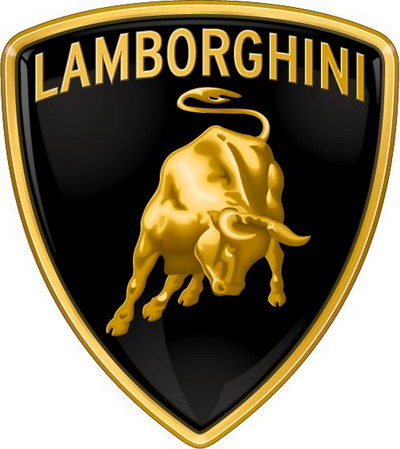 Lamborghini
inhoudsopgave
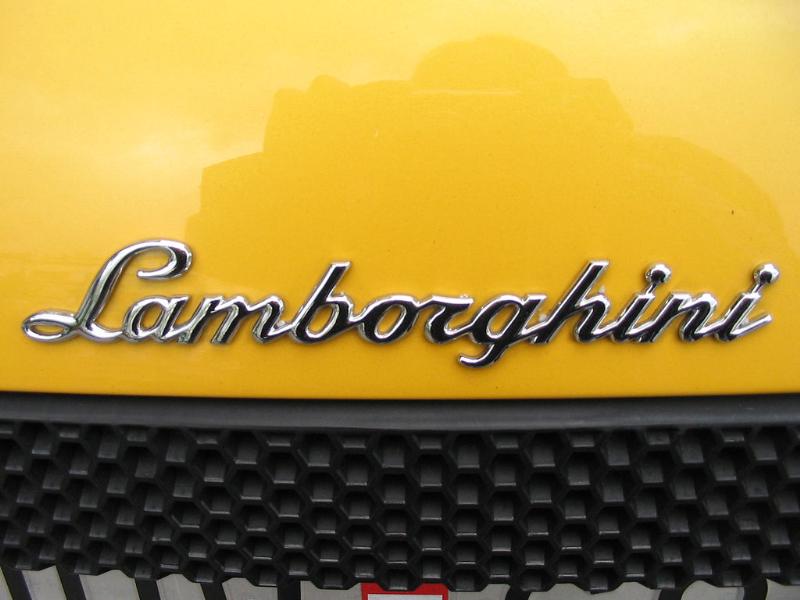 Voorgrond
Inhoudsopgave
Geschiedenis
Mooiste lamborghini’s
Nieuwste lamborghini’s
Concepten
Murciélago
Einde
Geschiedenis
Alles begon met deze man Ferruccio Lamborghini.
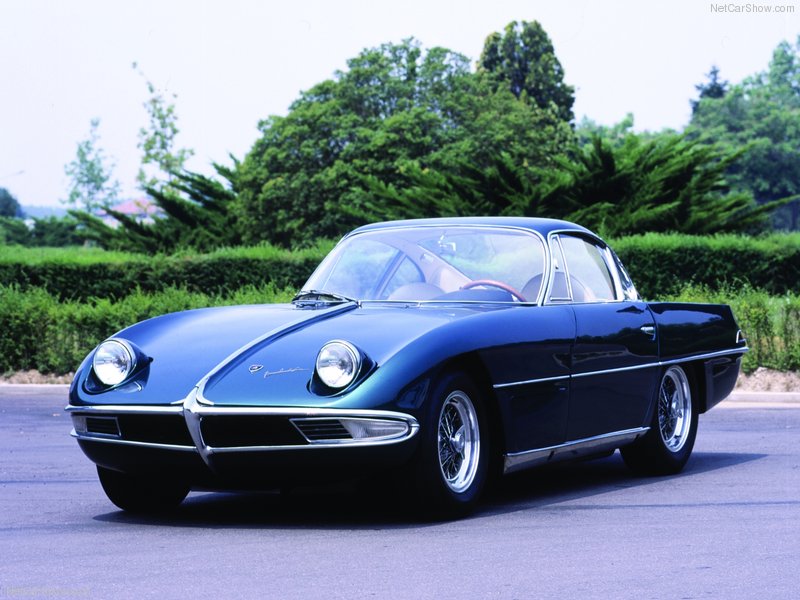 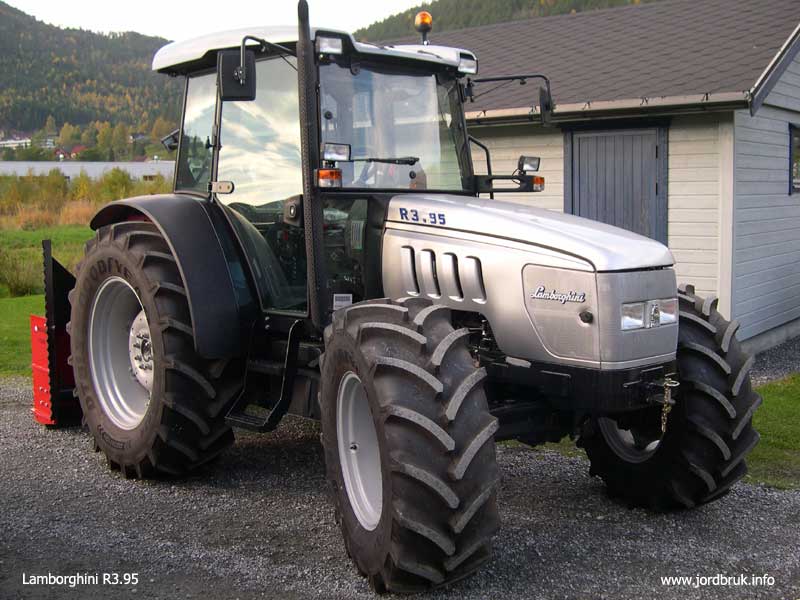 Mooiste lamborgini’s
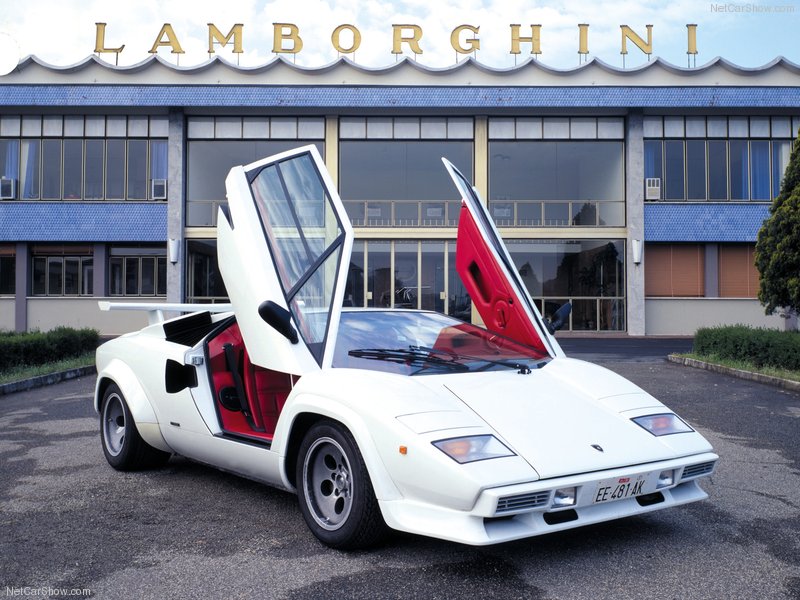 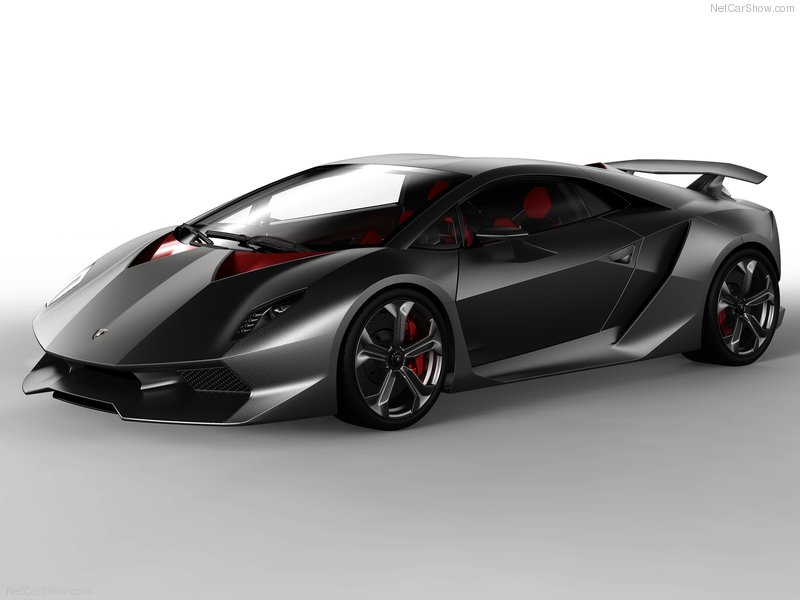 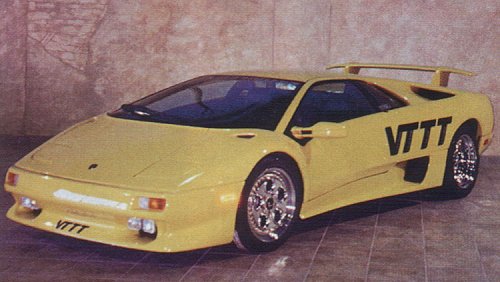 Nieuwste lamborghini’s
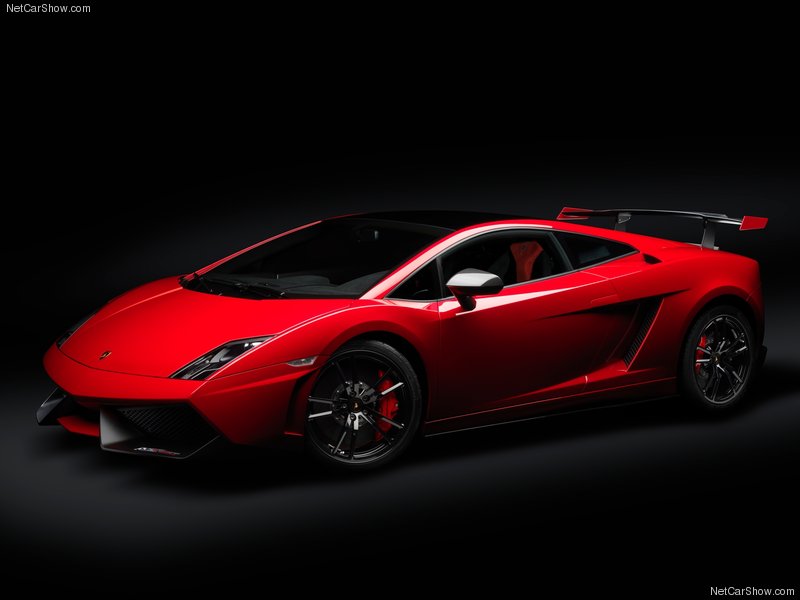 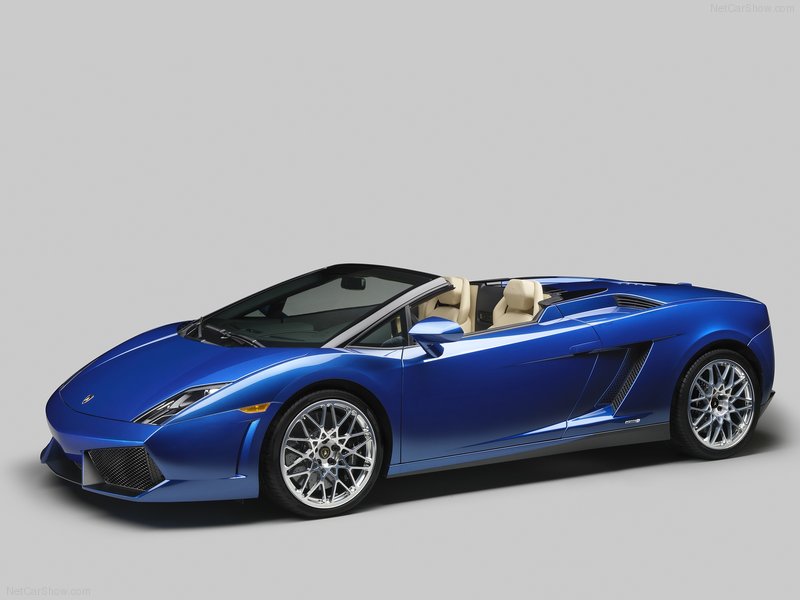 concepten
Lamborghini heeft 18 concepten gemaakt.
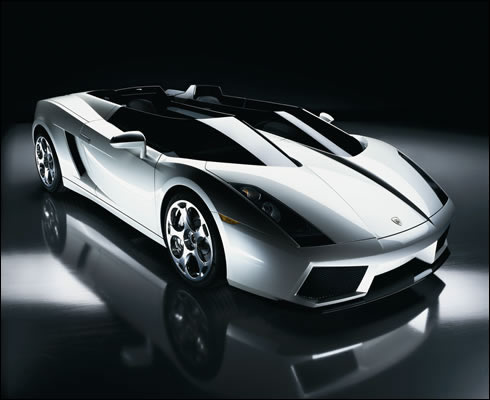 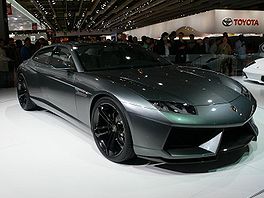 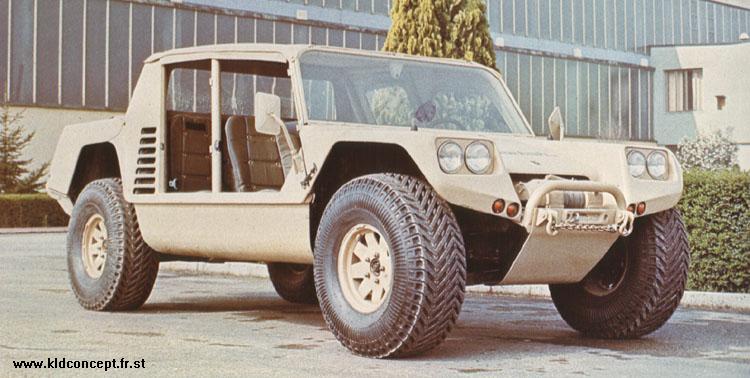 Lamborghini murciélago
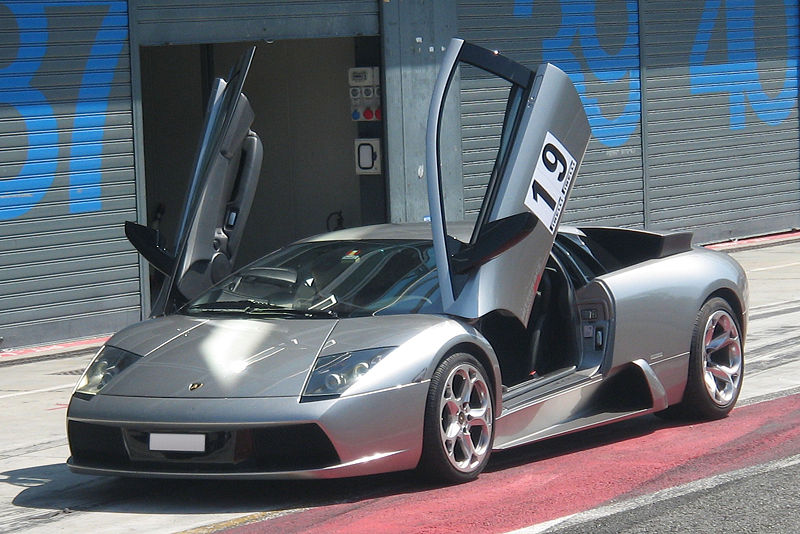 7 verschillende uitvoeringen.
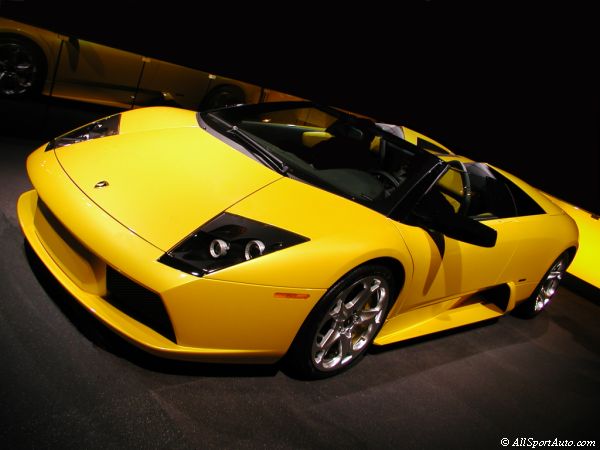 Murciélago coupé
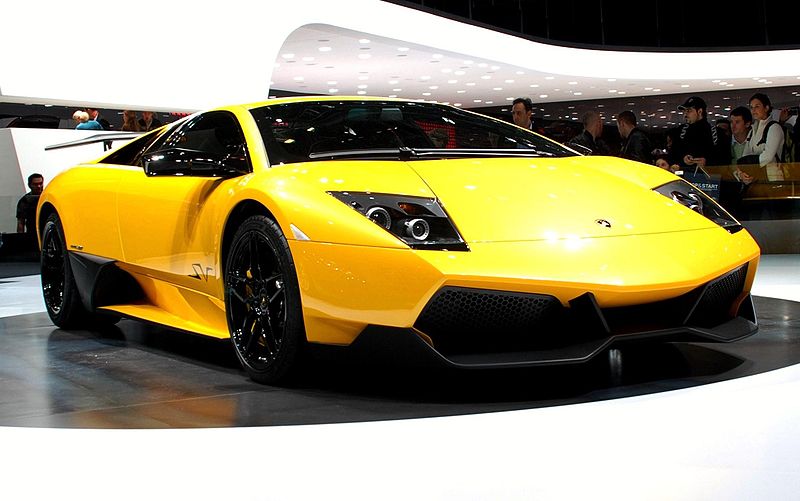 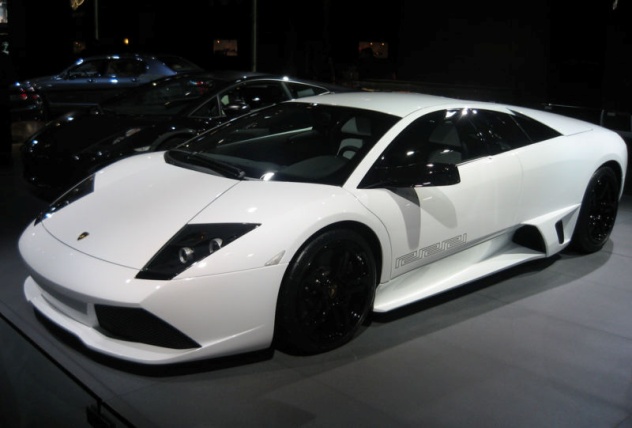 Murciélago roadster
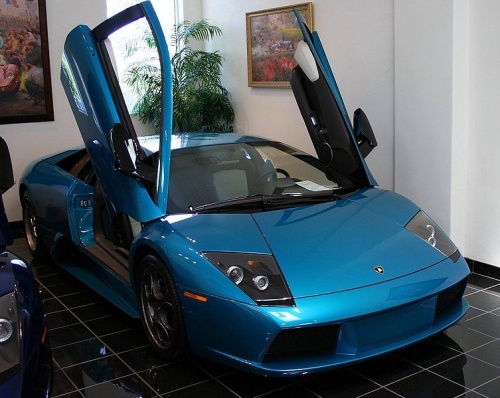 Murciélago super veloce
murciélago LP640  Versace
Murcielago 40th anniversary
einde